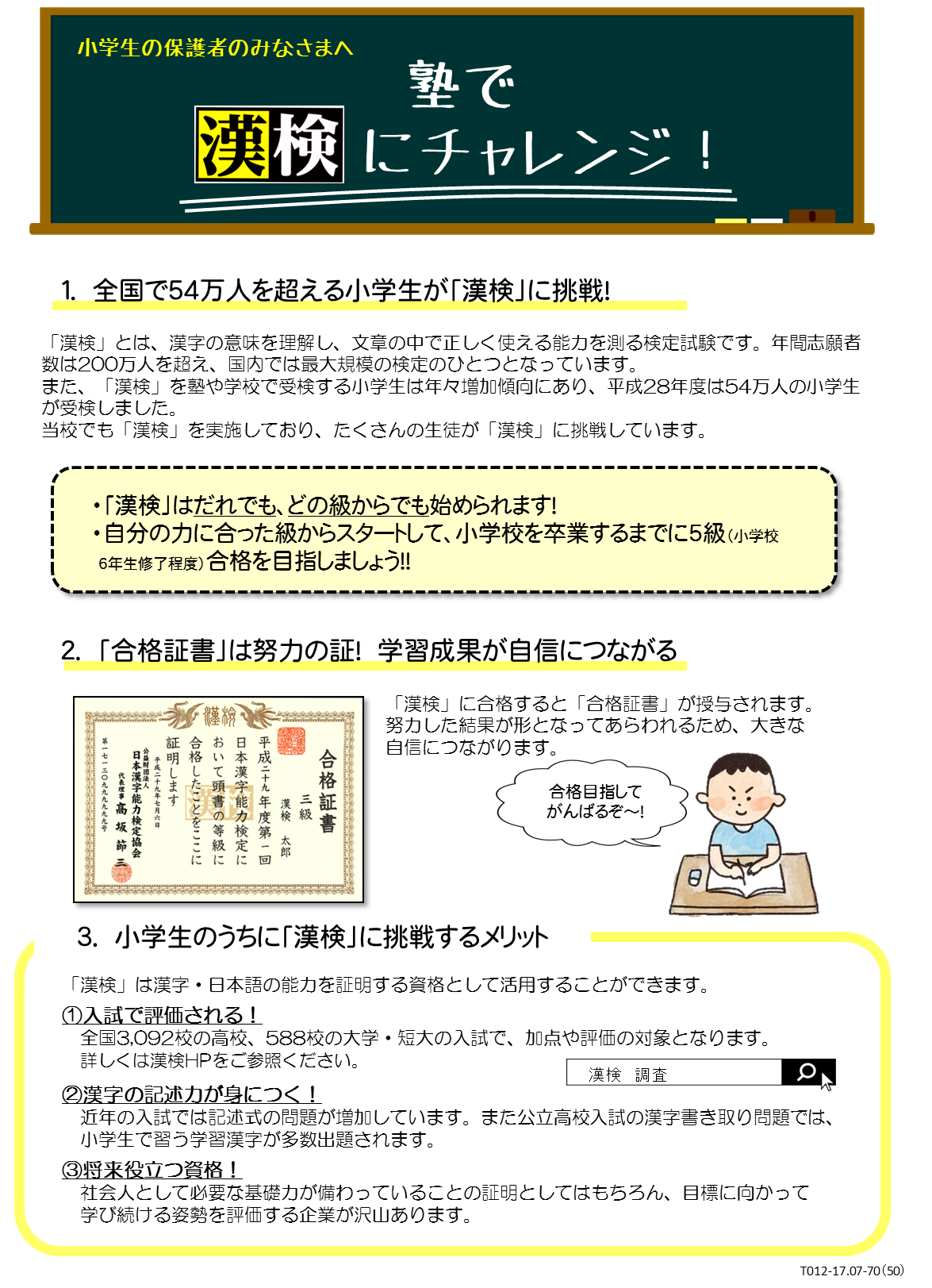 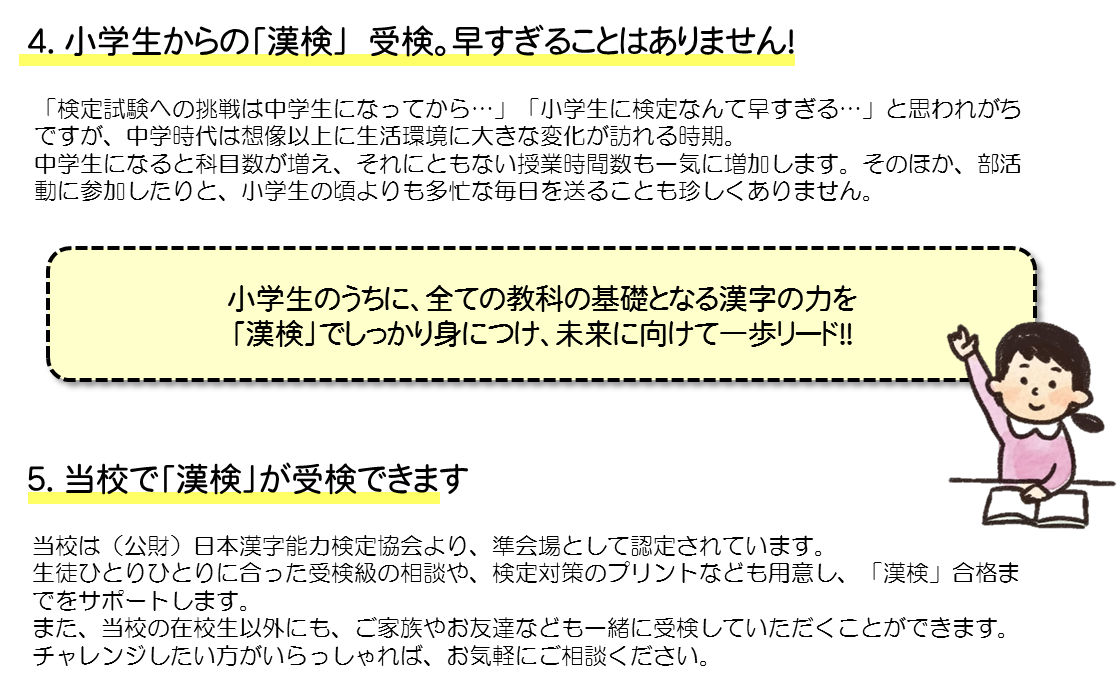 詳しくは
当校での次回の「漢検」のご案内
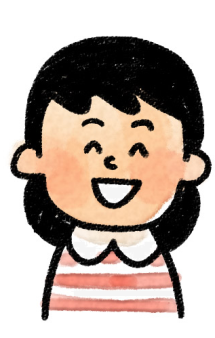 当校では年間■回程度、「漢検」を実施しています。
次回の検定については、以下のとおりです。
受検をご希望の方はお早めにお申し込みください。

■検定日　　　　●月●日（●）
■申込締切日　　●月●日（●）　
■申込窓口　　　●●先生まで
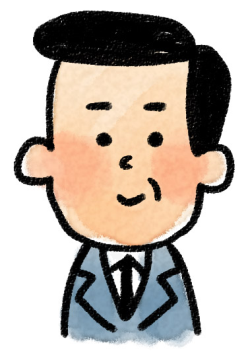 検索
漢検　みんなで合格
ここに貴団体の連絡先等を
ご自由にご入力ください。
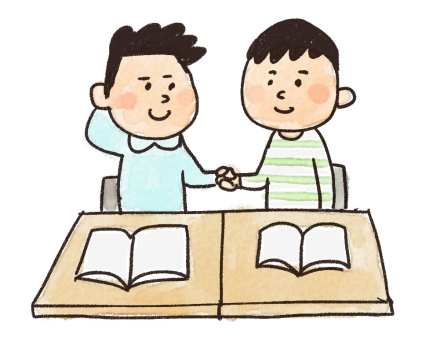